Математика2 класс.Логические задачи.
Учитель начальных классов МОБУ СОШ № 10 г.Благовещенска 
Юпатова Ольга Анатольевна.
Индюк на двух ногах весит 10 кг. Сколько он будет весить, если встанет на одну ногу?
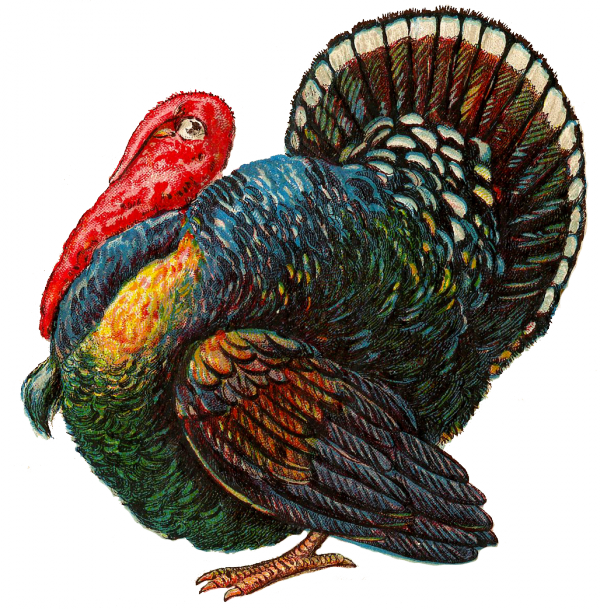 10 кг
Из - под двери видно 8 кошачьих лапок. Сколько кошек за дверью?
2
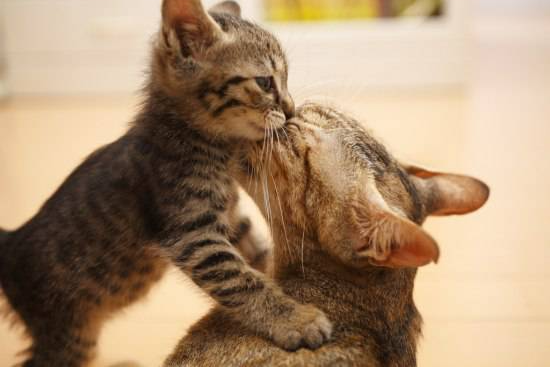 Верёвку разрезали в 5 местах. Сколько частей получилось?
___________________________________________________
Представьте, что у вас 5 палочек. Две из них разломали пополам. Сколько палочек стало?
5 - 2 + 4 = 7.
Прибавьте к 35 самое маленькое двузначное число и разделите эту сумму на самое большое однозначное число. Назовите ответ.
5
Сколько пар ножек у 9 пауков?
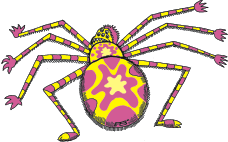 36
Люда отдыхала на Чёрном море 2 недели 5 дней. Сколько всего дней она отдыхала на море?
19
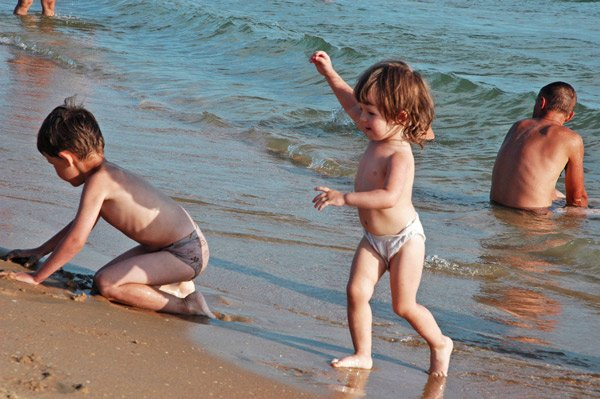 В бочонке было 20 л кваса. Из него налили в одну банку 7, а в другую 5 л кваса. Сколько литров кваса осталось в бочонке?
8
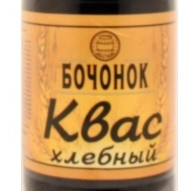 На рынок привезли 25 кг огурцов, 35 кг помидоров, а капусты столько, сколько огурцов и помидоров вместе. Сколько килограммов капусты привезли на рынок?
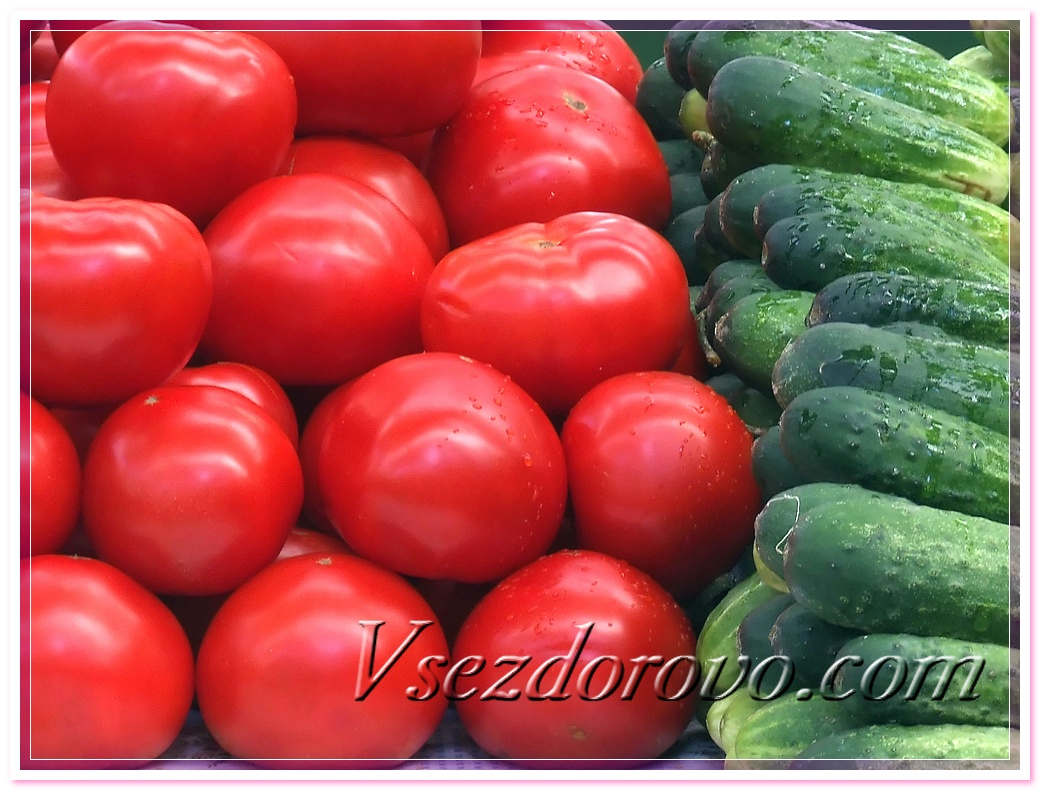 60 кг
Петя Задачкин задумал число А  и прибавил  к нему число 12. Сумма получилась на 1 меньше 16. Какое число А было задумано?
А + 12 = 16 – 1
А + 12 = 15
А = 3
Расшифруй слова из математики
МЕТР
ТРМЕ


РИЛТ


АМУСМ
ЛИТР
СУММА